Universidad de GuayaquilFIQ -  ISCEAsignatura: MarketingDocente: Ing. Jorge ArmanzaCurso: 6to F
Integrantes:

Ricardo Cabrera
Jonathan Miranda
Paul Beltran
Francisco Pincay
Stalin Quijije
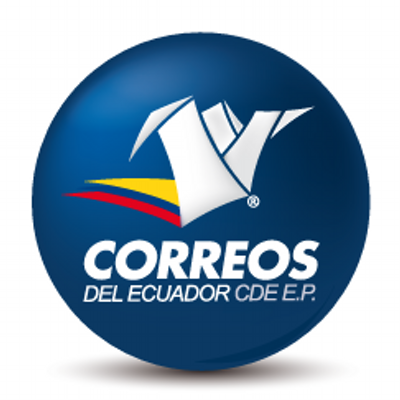 Tema:Plan de Marketing
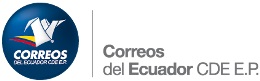 Correos del Ecuador E.P. es una empresa de servicios postales y logísticos a nivel nacional e internacional comprometida con la ciudadanía para brindar servicios con tecnología de punta, calidad y excelencia solicitada por los clientes.
En la actualidad decenas de empresarios de comercio, transporte, almacenamiento y logística, aplican las normas y regulaciones que implementa la Agencia Nacional Postal para garantizar un servicio eficiente del mercado postal.
Introducción
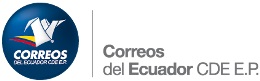 Antes de empezar…
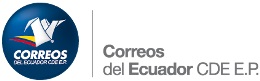 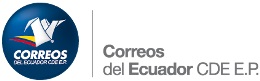 Primer Paso:
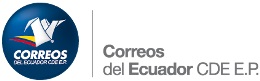 Aumentar la participación y posicionamiento de la Empresa Pública Correos del Ecuador en el mercado nacional.
Aumentar la gestión del talento humano de la Empresa.
Aumentar la calidad del servicio postal hacia el cliente.
Aumentar el uso eficiente del presupuesto.
Aumentar la eficiencia operacional.
OBJETIVOS
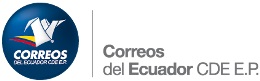 Objeto 1
Cumplir el presupuesto de ventas corporativas.
Brindar cobertura del servicio postal universal
Hacer campañas publicitarias de recordación de marca (top of mind)
Gestionar la correcta recuperación de cartera
Objetivo 2
Cumplir con la inclusión de personas con capacidades especiales
Incentivar la capacitación de los funcionarios
Disminuir la rotación de personal de nivel operativo
Objetivo 3
Brindar calidad de servicio y atención personalizada para cada uno de nuestros clientes externos. 
Solucionar y disminuir los reclamos nacionales
ACCIONES:
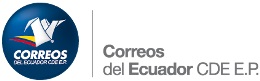 En el transcurso de 2 años ser empresa líder en el mercado de servicios postales y logísticas.
Incrementar en un 3,97% anual el presupuesto de ventas corporativas.
Incrementar en un 1,5% semestral la cobertura del servicio postal universal.
Incrementar en un 5% bimensual la recordación de marca Correos del Ecuador
Disminuir 0,50% anual la rotación del personal de nivel operativo
TIEMPO
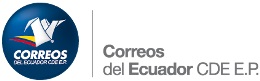 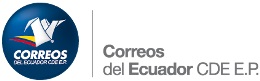 COMPETENCIAS
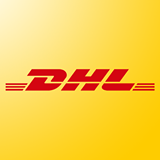 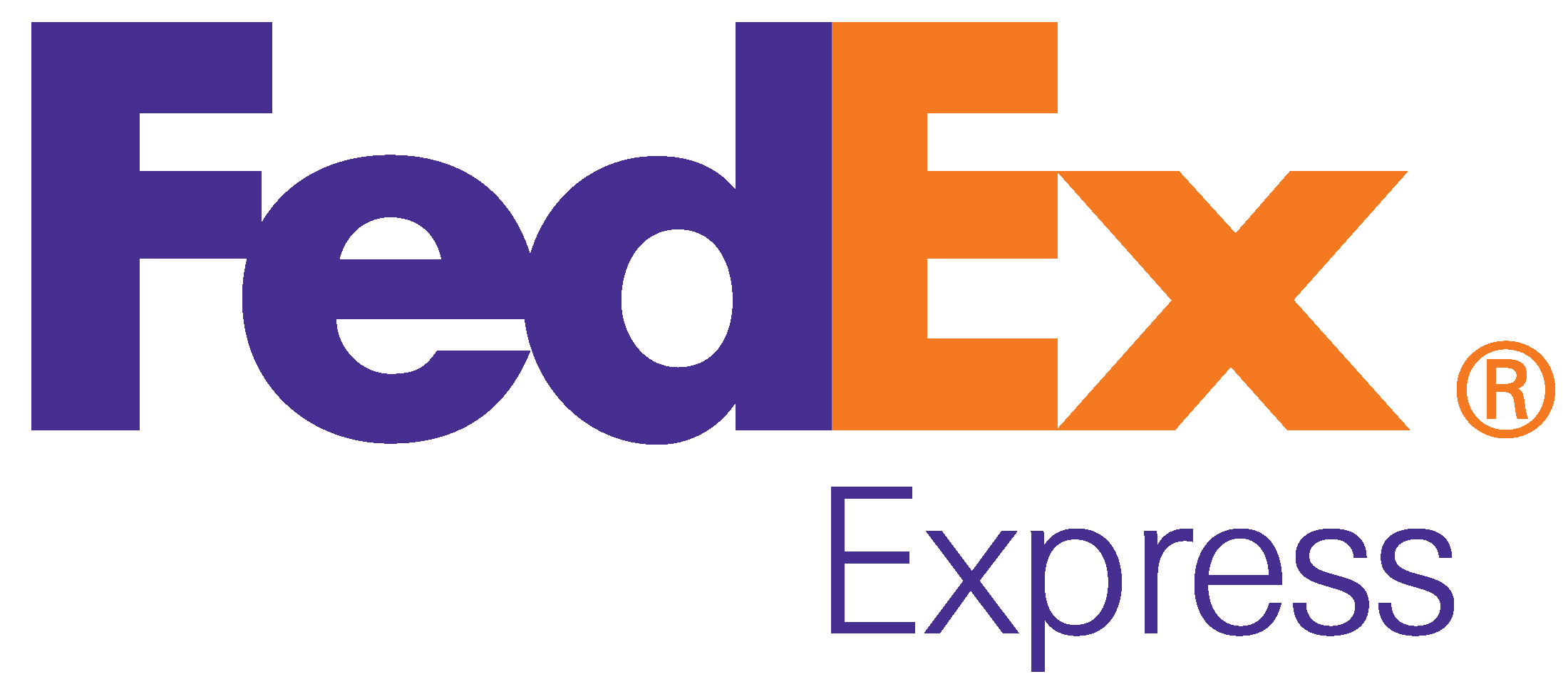 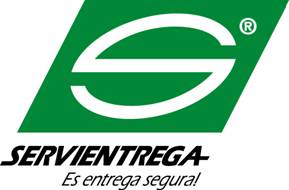 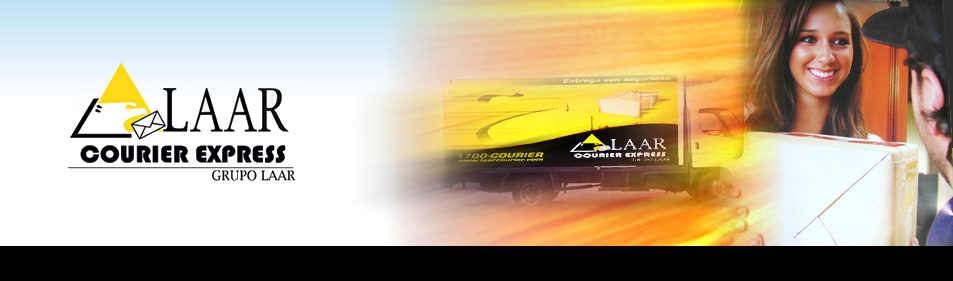 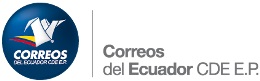 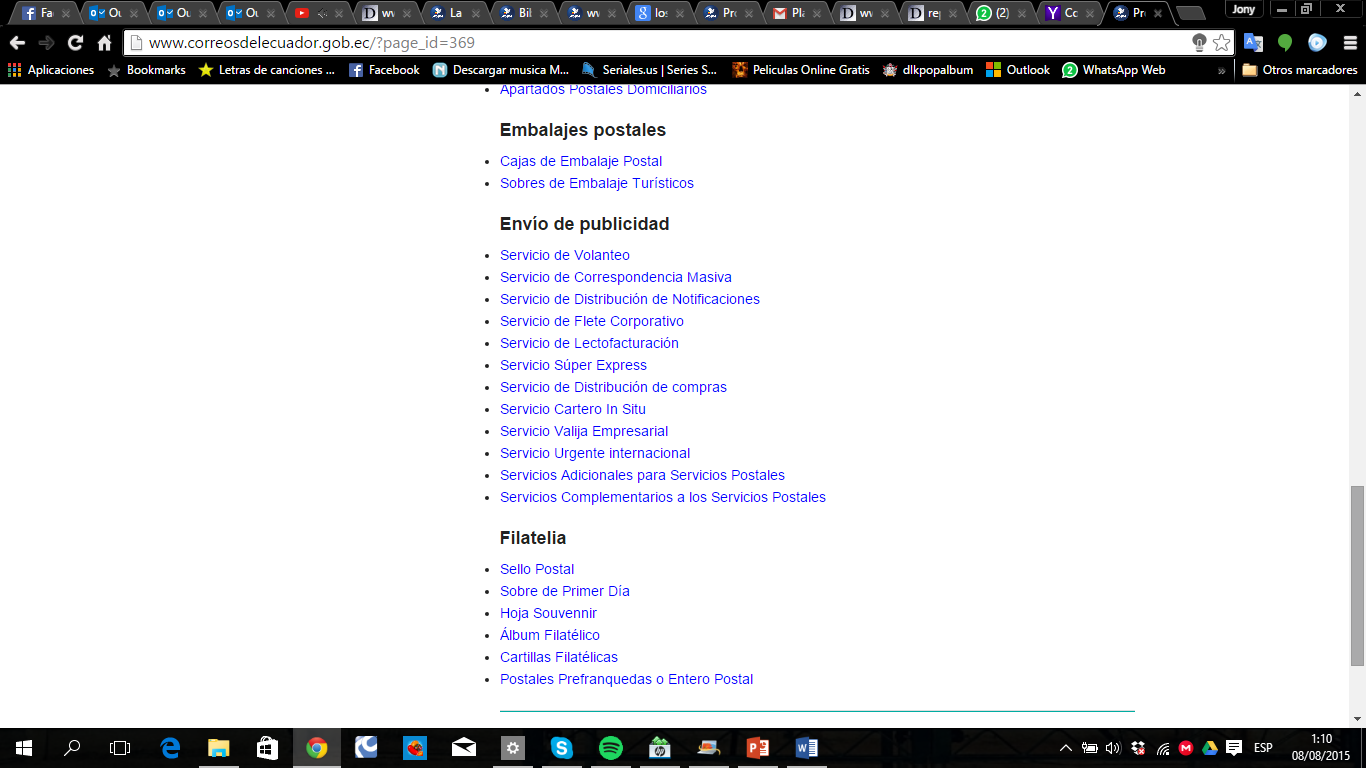 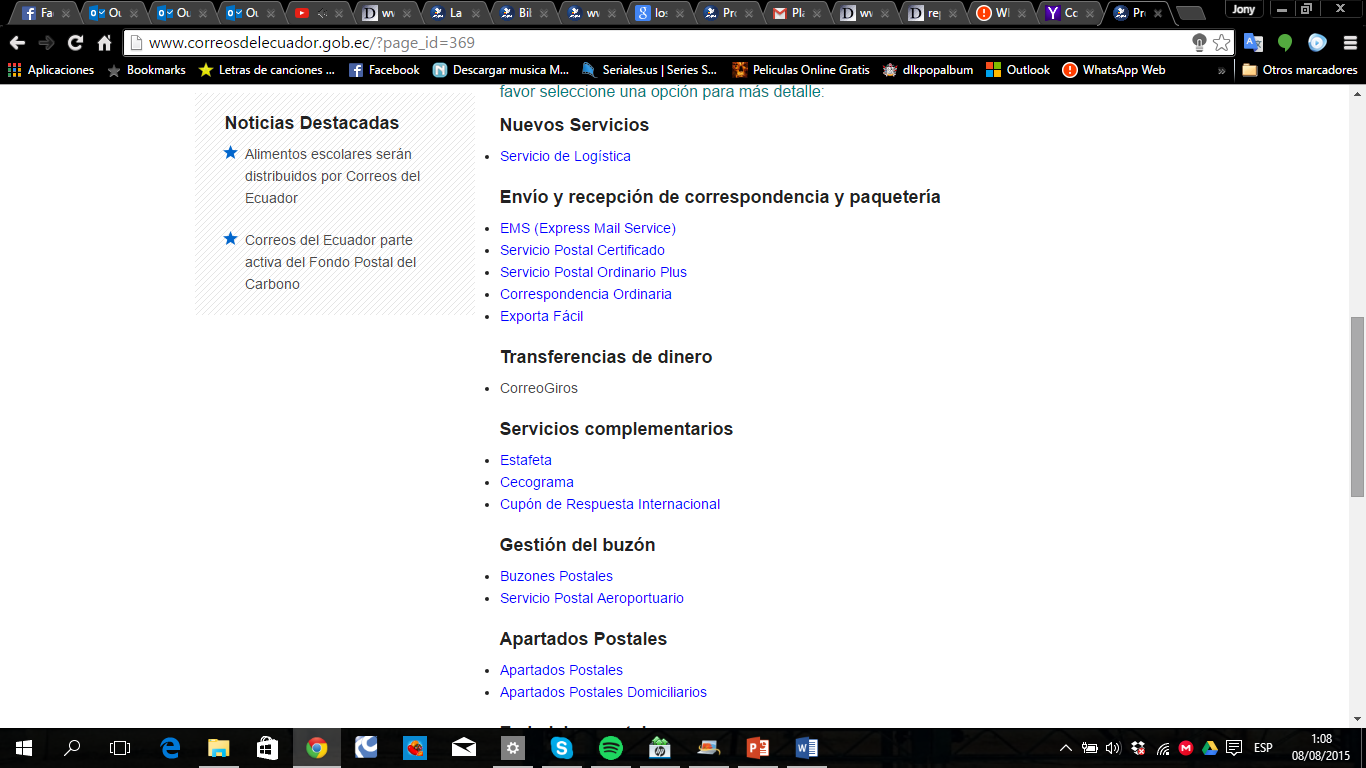 Producto
EMS (Express Mail Service) que es un envío urgente
Servicio Postal Certificado que consiste en la seguridad más que nada de la entrega este puede ser revisado por medio de rastreo digital por el consumidor.
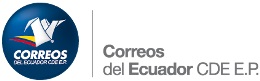 Correos del Ecuador se encuentra en todo el país, llegando hasta el más pequeño rincón de la zona geográfica
Plaza
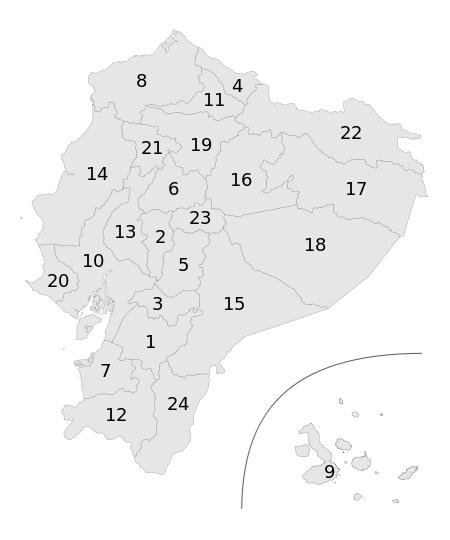 El precio del envío depende de la carga
El precio del envío es estandarizado, ya que si se excede con los precio los consumidores
Precio
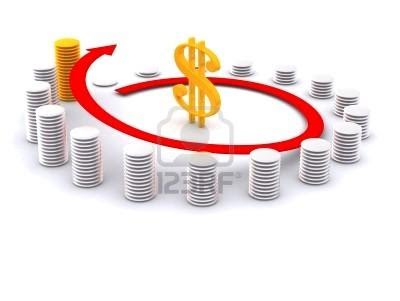 Correos del Ecuador llega a todas partes del país y a sus consumidores habituales les entrega seguridad de sus productos mediante un sistema de rastreo satelital y cómodos costos por envió evitando aumentarlos.
Promoción
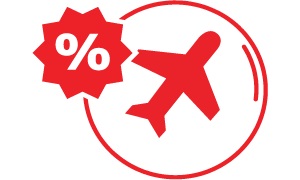 FODA
Analizar y Evaluar la información de la Empresa al 100% con el fin de determinar responsabilidades y enlazar objetivos del plan de marketing por área de la estructura organizacional.
Establecer una meta de prestación de servicios anual, superior al 25% de la actual.
Implementar el plan de marketing en 100% en seis meses.
Analizar y diseñar innovaciones en imagen, captación de nuevos clientes, cobertura, Fidelización de clientes.
Elaborar la propuesta de valor para lograr mejora continua por parte del Área de Marketing de Correos del Ecuador.
OBJETIVOS ESPECÍFICOS
Gracias
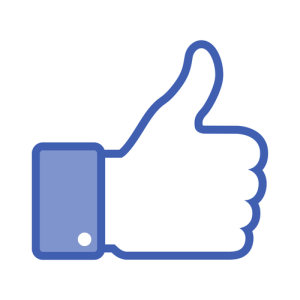